We are visiting Santa
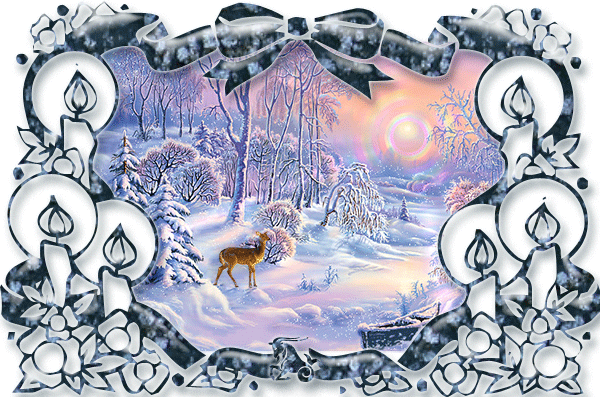 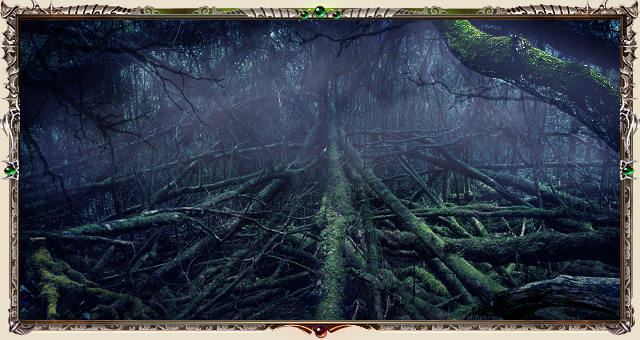 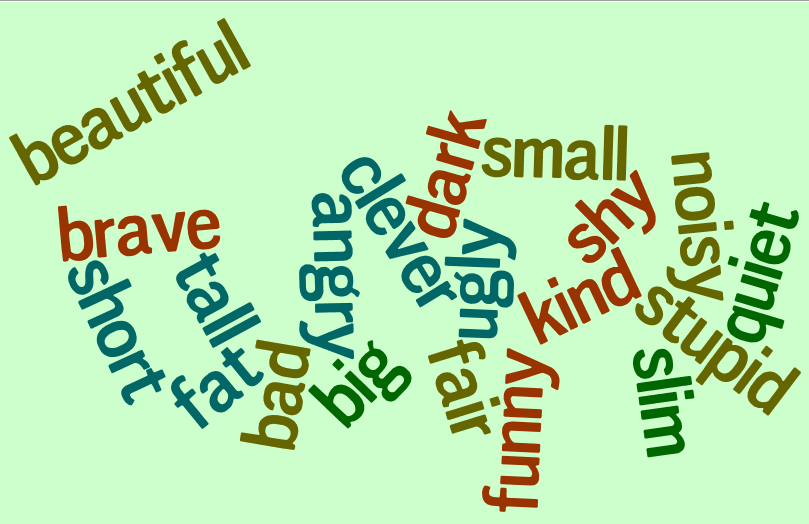 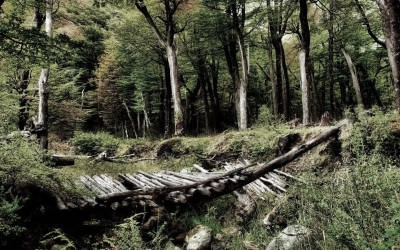 Match the questions to the answers
It’s very nice.
No, she can’t. But she can play the guitar.
Kathy. She’s my friend’s sister.
The one with the long fair hair?
I’m fine, thanks. And you?
They are in the bookcase.
Yes, I have! I collect stamps.
She’s noisy but sweet!
Hi! How are you?
What is your new flat like?
Where are the books?
Can your mum play the piano?
What’s your sister like?
Look at that girl over there! Who is she?
Do you have any hobby?
She’s really pretty. What’s her name?
Who is this?
Is he tall or short?
Is he fat?
Has he got a moustache 
or a beard?
What colour are 
his eyes?
What is he wearing?
What is his favourite 
colour?
What is he like?
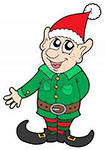 His favourite colour is green.
He is short.
He likes the green colour.
He is funny and friendly.
No, he isn’t. He is slim.
He isn’t tall.
He’s wearing green trousers.
His eyes are dark.
This is an elf.
He has got dark eyes.
No, he hasn’t.
He’s wearing a red jacket 
and a red cap.
He is wearing a jacket and a cap.
He is angry.
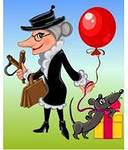 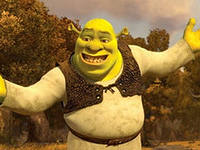 Is it a HE? Is it a SHE?
Is he/she tall?
Is he/she …?
Has he/she got long fair hair?
Has he/she got ….?
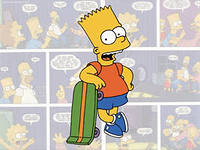 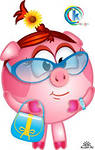 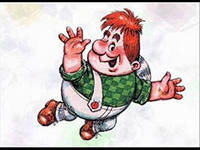 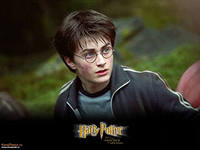 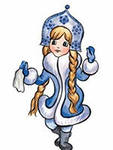 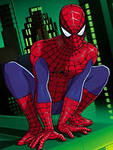 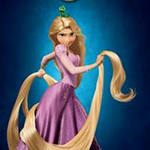 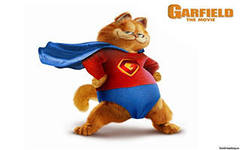 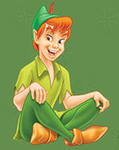 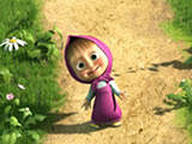 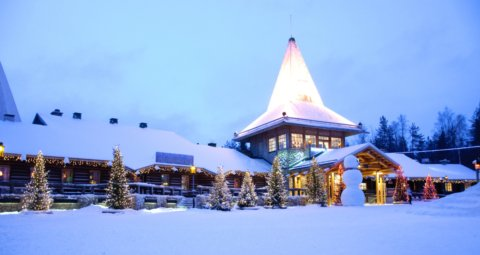 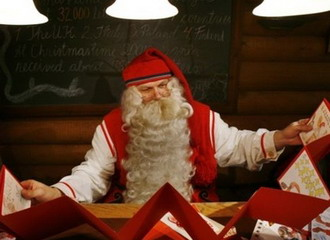 Santa’s Workshop
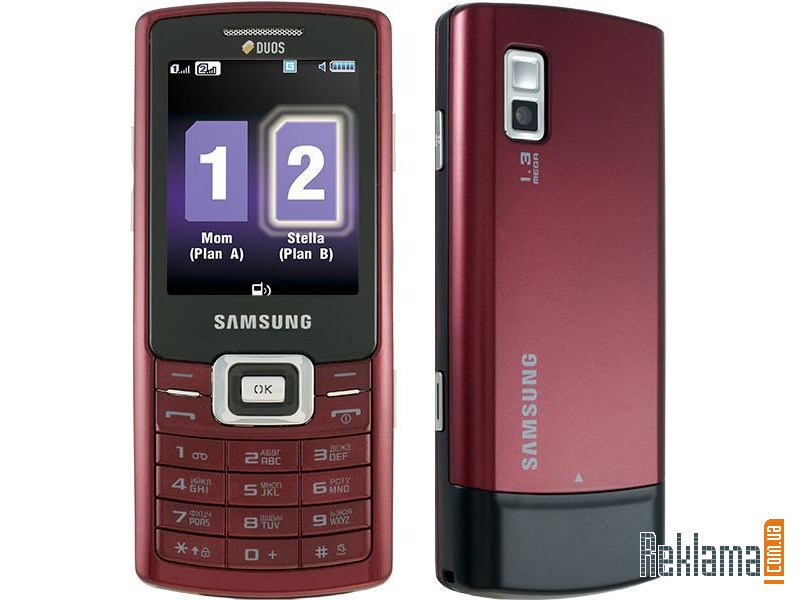 Dear friends! 
Nice to meet you! 
I’m waiting for your
 letters. And I want 
to meet your family. 
Please write me about members of your families. What are they like? What do they look like?
 Love, 
Santa
Thank you! 

Good bye!